统编版教材语文三年级下册
22.我们奇妙的世界
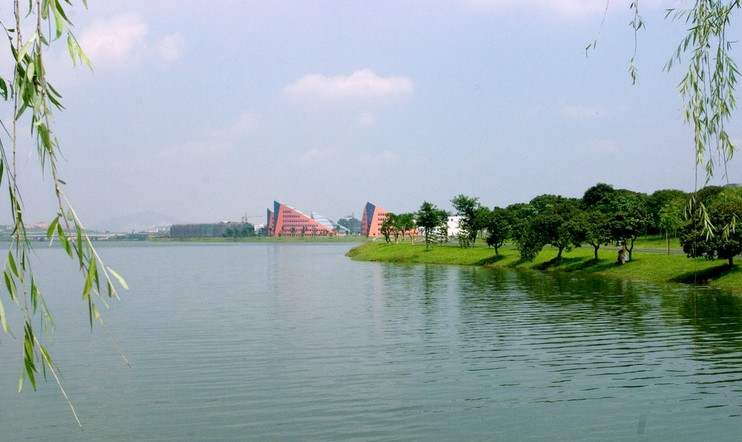 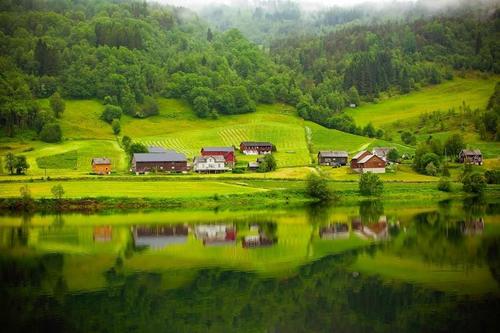 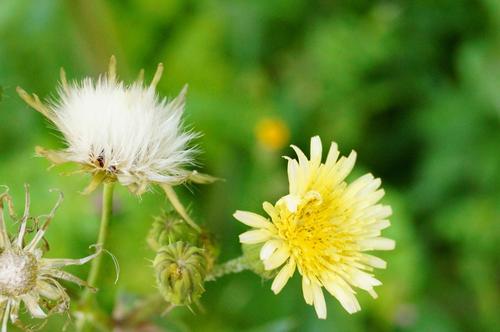 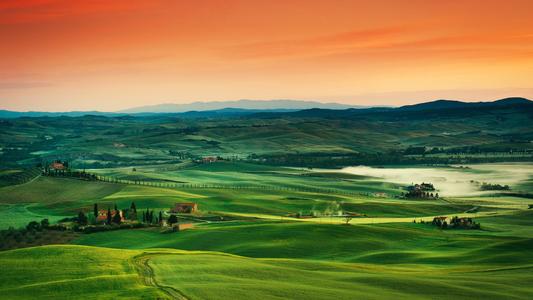 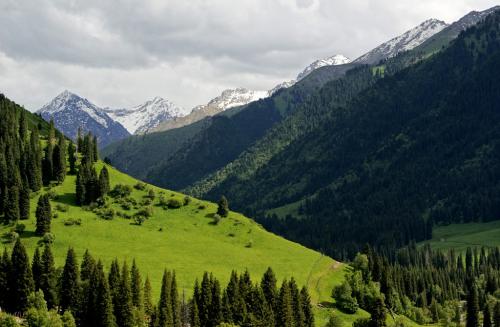 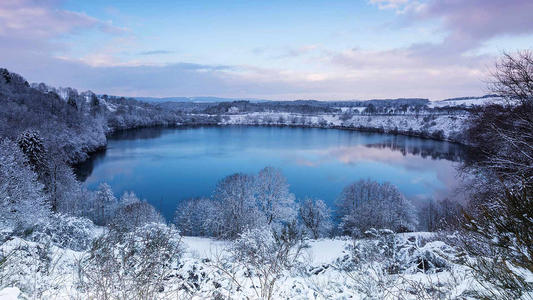 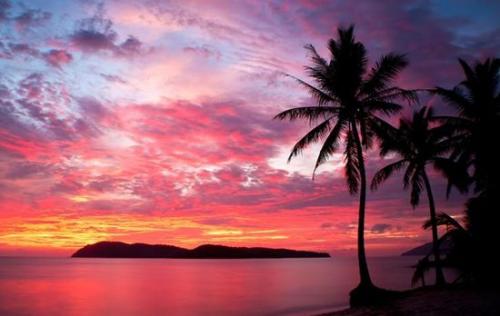 导学单1：
   （1）自由朗读课文，将句子读正确，读通顺。
   （2）自学课文中的生字,读准音,记住形，通过查词典或联系上下文理解词语的意思。
   （3）不理解的地方打上问号。
呈现  变幻  蜡烛  诱人  圆润  乘凉  光芒  刀剑  普通  模型  
光辉  存在  振翅飞翔  
雕饰  余晖  闪烁  樱桃  领略  闪耀  房檐  卵石  蔚蓝色  噼噼啪啪
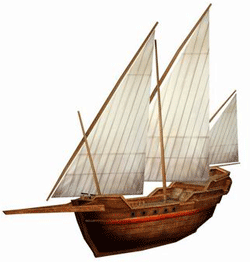 三桅小船也称三桅帆船，它的船体结构更加合理，有三根桅，能利用65度角以内的风行驶，能装载大量生活必需品，可以在海上连续待上数月，甚至可以环绕地球航行。
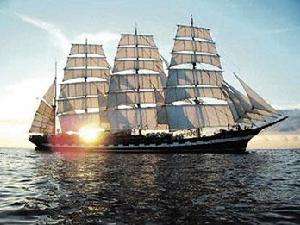 导学单2：
   （1）默读课文，思考：课文分别从哪个方面写出了天空和大地的奇妙？
   （2）同桌交流，共同完成思维导图。
听写词语：
    蜡烛  普通  模型  呈现  变幻  
    诱人  圆润  光芒  乘凉  刀剑
导学单1：
    轻声读2—8自然段。你从哪些词句中感受到了天空的奇妙？划出相关的词句，想想作者是怎么把这些画面写美的？
开始，天空呈粉红色，慢慢地变成了蔚蓝色，太阳就像一个大火球一样升起来了。
开始，天空呈粉红色，慢慢地变成了蔚蓝色，太阳就像一个大火球一样升起来了。
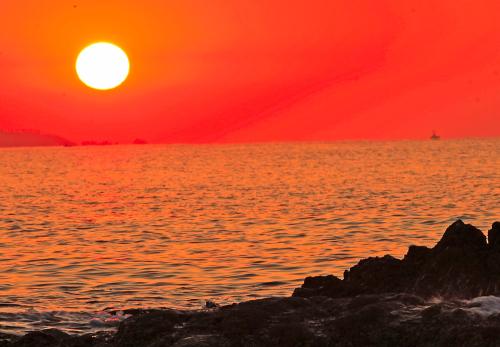 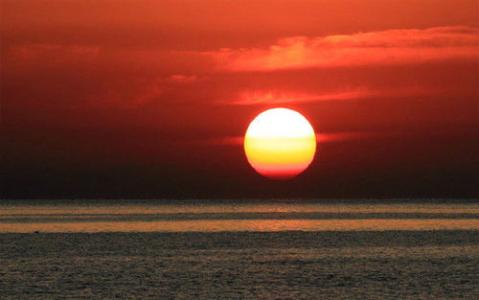 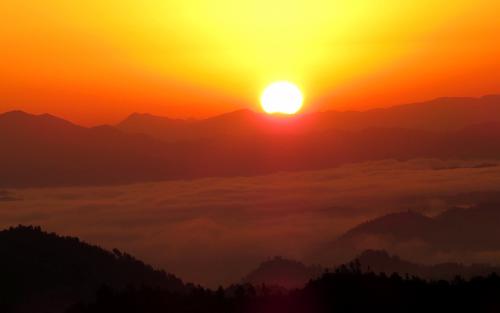 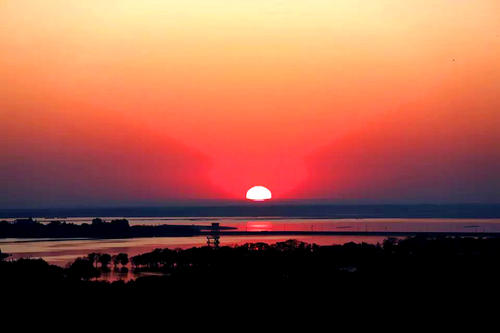 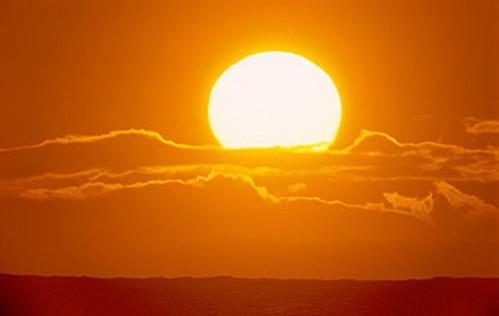 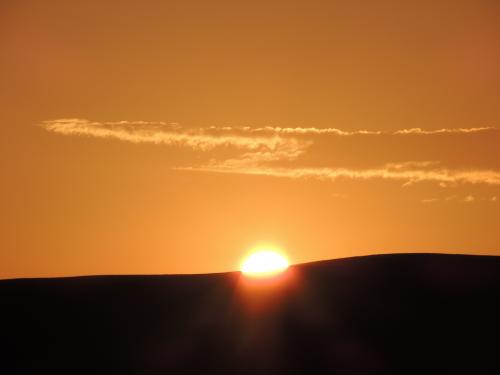 开始，天空呈粉红色，慢慢地变成了蔚蓝色，太阳就像一个大火球一样升起来了。
一天结束了，落日的余晖不时变幻着颜色，好像有谁在天空涂上了金色、红色和紫色。
一天结束了，落日的余晖不时变幻着颜色，好像有谁在天空涂上了金色、红色和紫色。
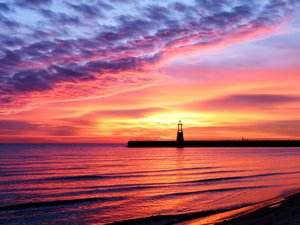 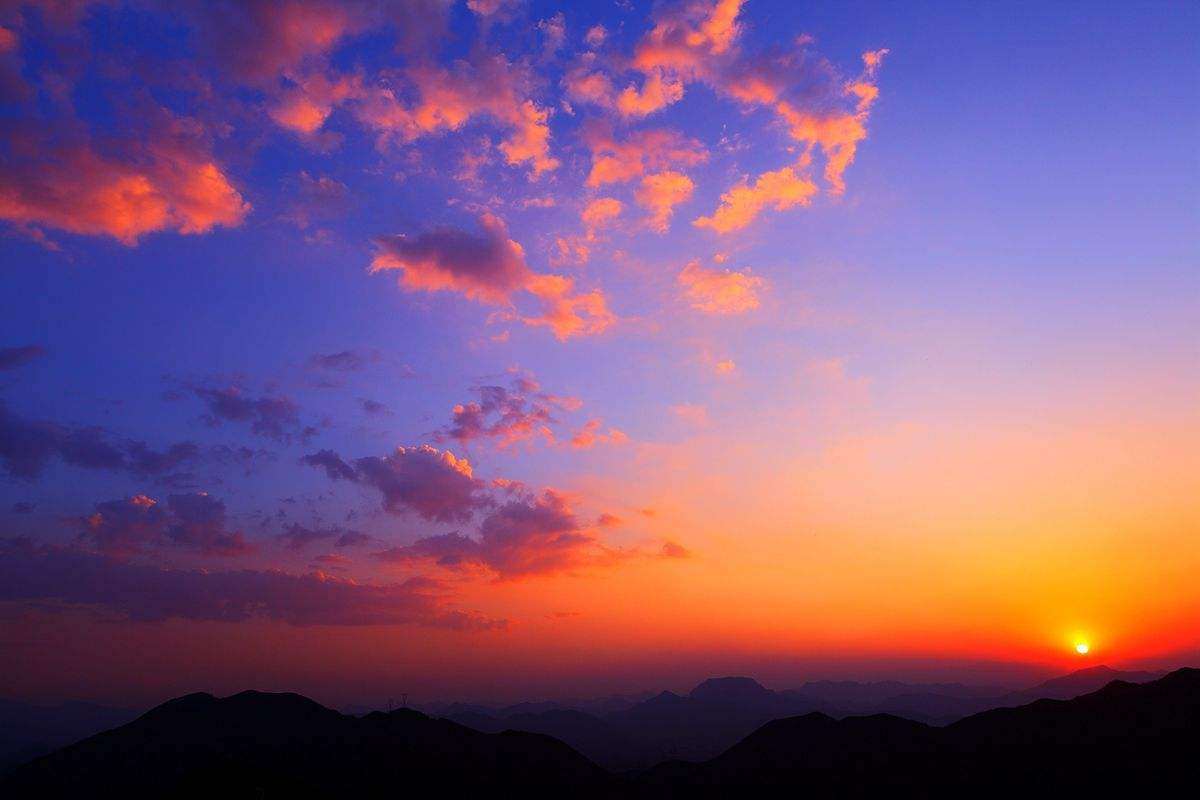 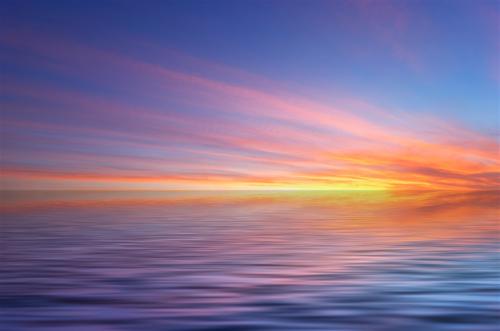 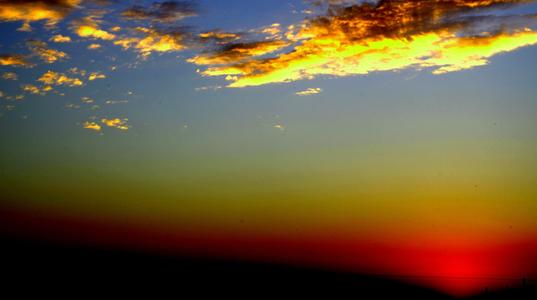 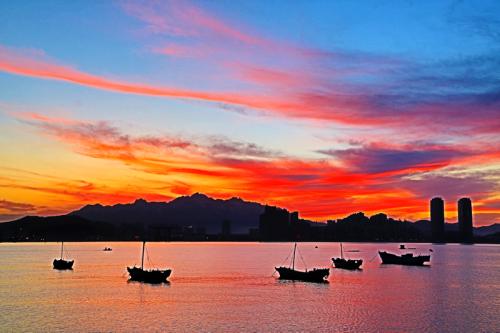 一天结束了，落日的余晖不时变幻着颜色，好像有谁在天空涂上了金色、红色和紫色。
有时，云彩在蓝色的天空中飞行，如同经过雕饰一样，呈现出各种奇妙的形状，告诉我们许多奇妙的故事……
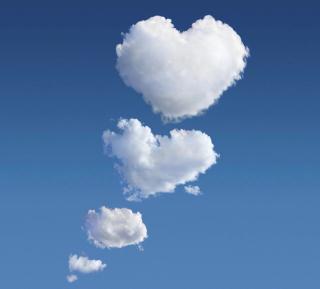 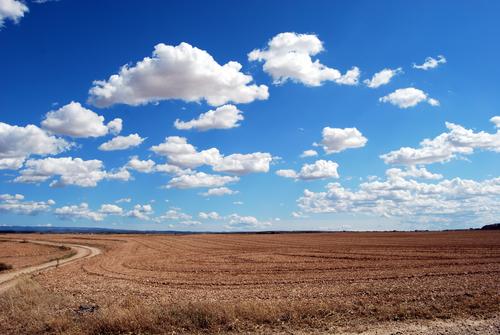 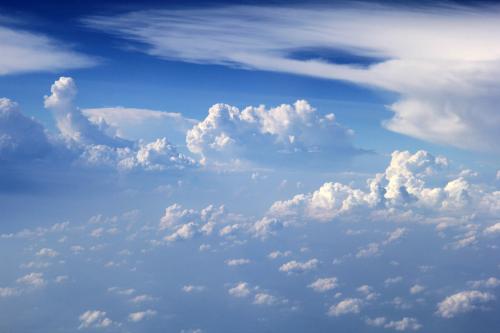 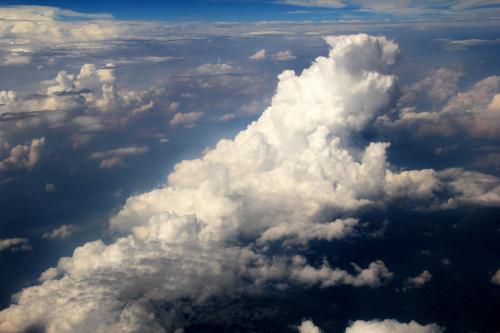 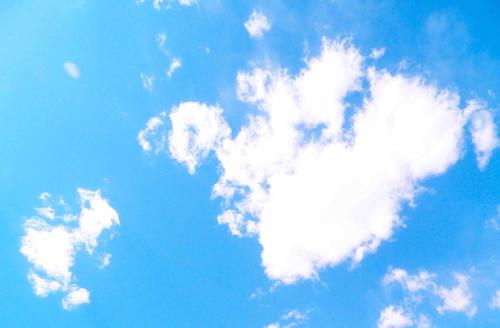 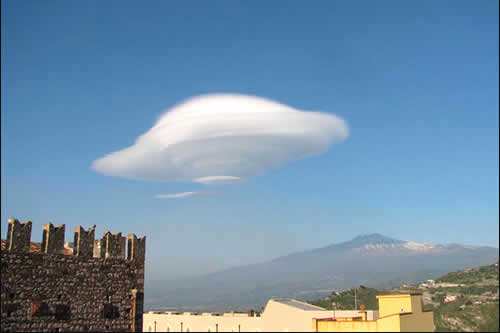 云彩在蓝色的天空中飞行，如同经过雕饰一样，有时       ，有时          ；
刚刚还是      ，转眼间又变成     ……
有时，云彩在蓝色的天空中飞行，如同经过雕饰一样，呈现出各种奇妙的形状，告诉我们许多奇妙的故事……
当云彩变得又黑又重时，雨点就会噼噼啪啪地降落到大地上。
	雨后，我们会看到地上有许多水洼，就像有趣的镜子，映射着我们的脸。
春雨绵绵，                  ；
暴雨如注，                  ；
……
当云彩变得又黑又重时，雨点就会噼噼啪啪地降落到大地上。
	雨后，我们会看到地上有许多水洼，就像有趣的镜子，映射着我们的脸。
黑夜降临了，我们看见夜空中群星闪烁，就像千千万万支极小的蜡烛在发光。
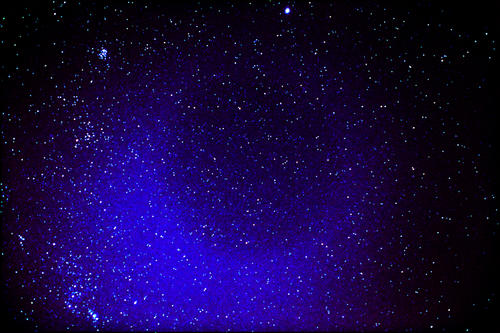 黑夜降临了，我们看见夜空中群星闪烁，就像千千万万支极小的蜡烛在发光。
导学单2：
    自主学习：默读课文9—16自然段，思考：不同的季节有哪些不同的奇妙之处？
    小组学习：组内依次发言，根据同伴发言做好记录。小组长根据季节顺序，安排组员汇报次序。
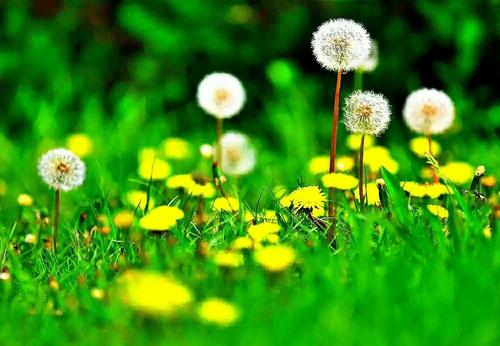 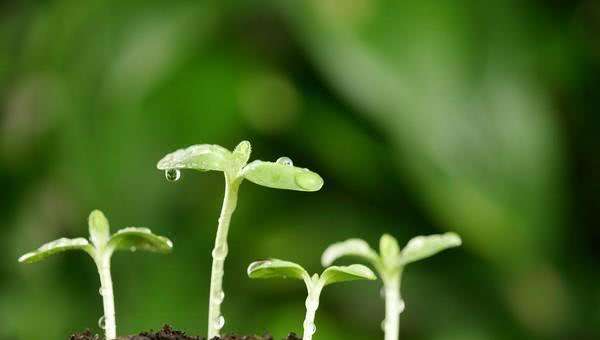 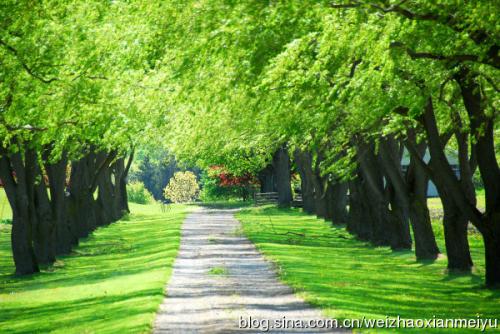 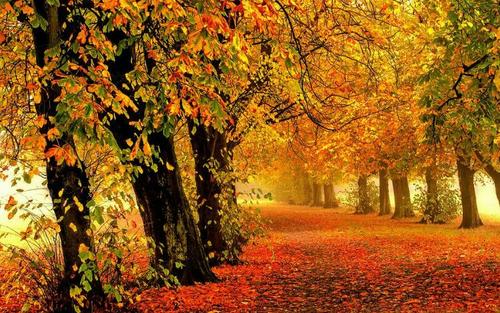 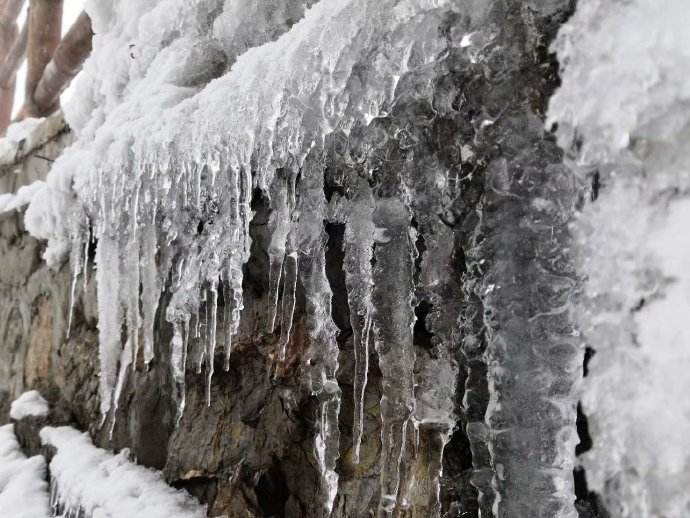 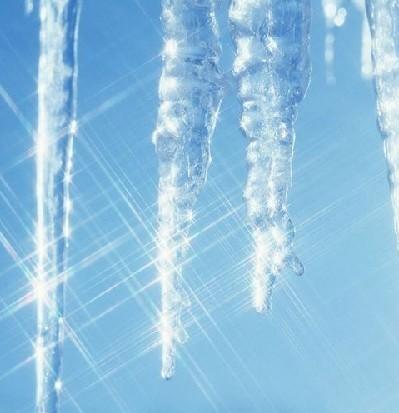 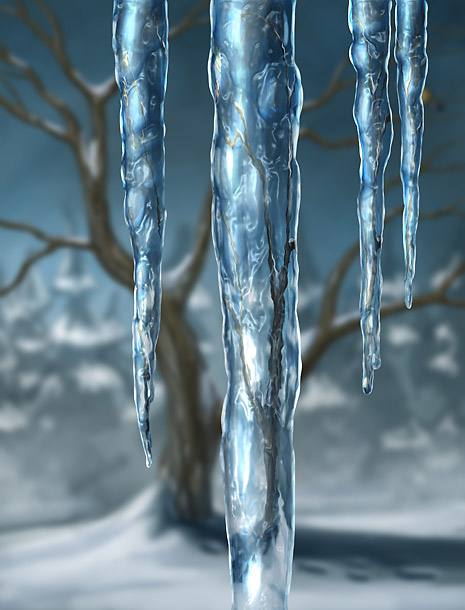 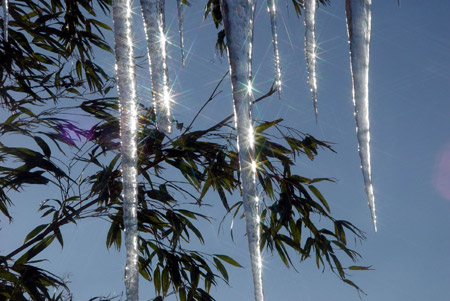 四季的大地真是太奇妙了！
    我们看到           ，
    我们听到           ，
    我们闻到           ，
    觉得               ……
小练笔：仿照课文，从生活中“极普通的事物”中找到美，并写下来。